Automation project set up fundamentals
Depending on how you are running your automation work and how expansive the initiative is, you may be running it as a project.
If so, there are certain project fundamentals you need to work through before and during launching this work.
Below is a checklist of what these are now. Ensure you have ticked all of the below if running an automation project.
Action
Commentary
Status
To secure support for funding, approach and resource needs, a business case may be required. This will be pitched at Leadership level individuals who have control and budget say.
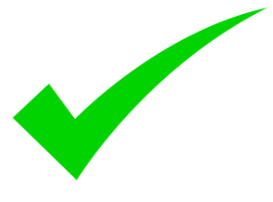 Build the Business Case
Build out the team of individuals who will see this project through. This could include a Project Manager, Business Improvement Manager, SMEs (those who work the process), the external / internal Developers etc.
Build the project team
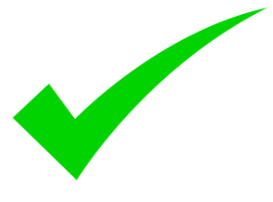 To ensure the work stays on track and on budget, build out a Project Plan. This plan will detail all of they activities, tollgates, milestones and deliverables, owned by a Project Manager.
Build the Project Plan
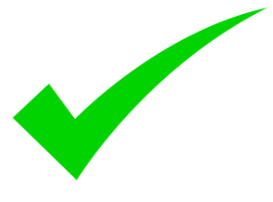 Whilst not necessarily an exhaustive Communication Plan, this will be required to identify how key stakeholders are going to be engaged with, by who, via what medium and why.
Build the Communication Plan
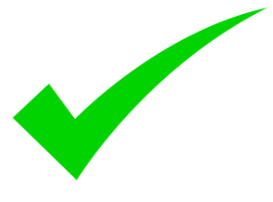 Identify early on whether or not you require internal or external developer resources. If external, work with your Procurement Team to put out an RFI (Request for Information) to get potential vendors responding.
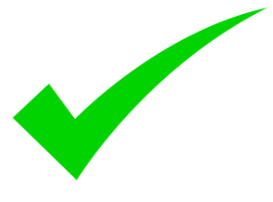 Identify the developer(s)
Build out the right approach early and schedule this into people’s diaries. This could include a series of workshops, knowledge sharing exercises, mapping sessions, brainstorming meetings etc.
Build & schedule the approach
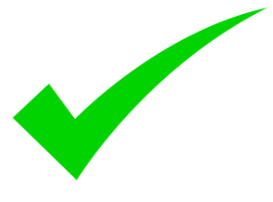 Given the risk of delivering an automation (cost, impact on business, resource requirements, time taken, testing etc.) you need to ensure going in you are crystal clear on the aim and the approach, maintain clear and robust communication throughout and run a tight ship in terms of costs, resources and progress.
[Speaker Notes: To do it run through the process, the workflow, ask questions, have open dialogue etc.]